Spokane math symposium:sustaining & re-framing our statewide work through the launch years initiative
November 12, 2019
Bill Moore 			
Director, K-12 Partnerships
State Board for Community and Technical Colleges
National HS math course-taking
2
[Speaker Notes: https://nces.ed.gov/fastfacts/display.asp?id=97]
Table discussion
Why does the default high school math curriculum consist of Algebra 1  Geometry  Algebra 2?
Why is “college readiness” (admissions, placement) defined by Algebra 2/Intermediate Algebra?
3
Math usage of “freakonomics” podcast listeners
4
[Speaker Notes: Youcubed.org]
Persistent equity gaps
CTC completion of college-level math
5
LAUNCH YEARS INITIATIVE
6
[Speaker Notes: Streamlining the transition for students from high school to college math
“From college-ready students to student-ready colleges”]
LAUNCH YEARs: Key RECOMMENDATION
Offer multiple effective, aligned pathways at secondary and post-secondary institutions with state policies supporting student transitions, including:

Coherent, consistent system for students to demonstrate college readiness (placement)

Baccalaureate admissions policies that support aligned math pathways

Robust support systems to help students navigate pathways
7
[Speaker Notes: Draft work from national consensus panel]
current Washington work supporting students in the transition from high school to college math
Placement agreement 

 Bridge to College
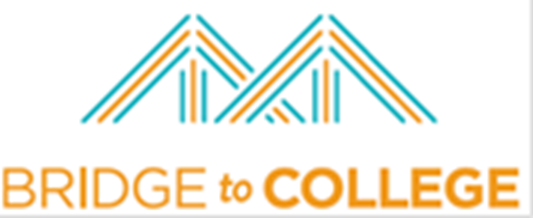 Math placement
Other entry-level math courses (including pre-calculus)
Math& 107 (Math in Society), Math& 146 (Statistics), or their equivalents
1) Level 3 or 4 score on high school Smarter Balanced assessment plus 
a) B or better in Algebra 2, and 
b) successful completion (passing grade) of one math course in the junior or senior year        OR
Smarter Balanced Level 3 or 4 plus 
AND
2) B or better in a high school pre-calculus or higher course
2) B or better grade in designated Bridge to College Math class as a senior
9
[Speaker Notes: Eliminated requirement of specific Smarter Balanced score for placement with Bridge to College
Added course success requirements for math in addition to Smarter Balanced score
Still applies for graduating seniors and dual-credit students
Extended through Class of 2022

Colleges continue to be able to adjust agreement terms to be more favorable for students]
Ongoing challenges
Burden on students to provide scores

Communication issues with high school and college staff

Variations in use of high school transcripts, local score reporting formats, processes
2018-19
137 districts
225 high schools
490 teachers 
(265 math, 225 ELA)    (181 new)
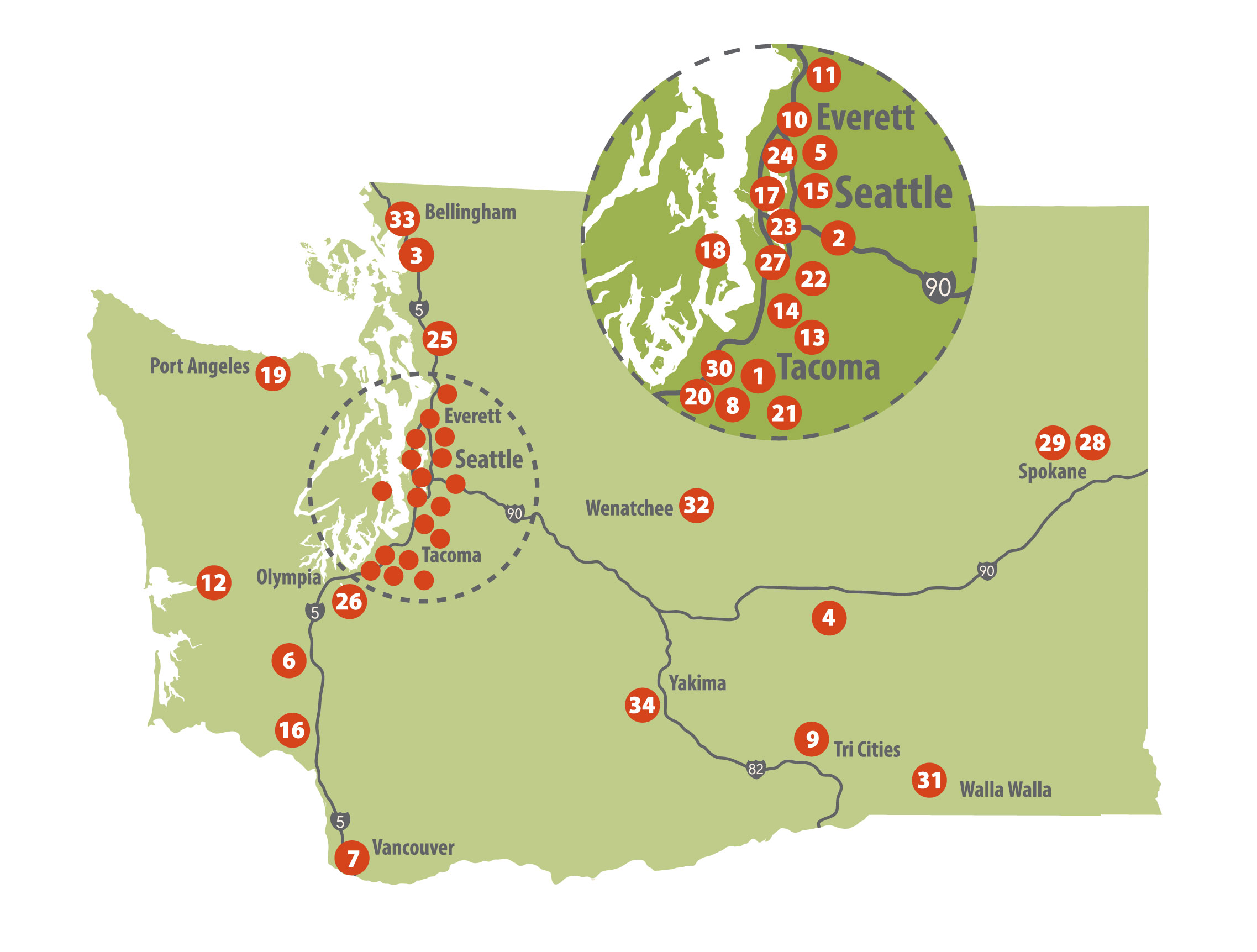 Bridge to College Participation
26
19
14
64
36
13
12
17
21
# of Bridge to College high schools by ESD
[Speaker Notes: Pathway for students scoring below “college-ready” on the high school assessment

Jointly developed and coordinated by college faculty and high school teachers

Ongoing professional learning support for teachers
Slightly up overall from 2018-19]
Multiple measures options
Toward Better College Course Placement
Cullinan et al, July 2018
Cullinan & Yang
SHEEO, August 2017
[Speaker Notes: UC admissions uses self-report but
verifies after admission. In 2008, at 9
campuses, 60,000 students. No
campus had >5 discrepancies b/w
reported grades and student
transcripts (HeNs, 2016)
• College Board: Shawn & MaNen,
2009: “Students are quite accurate in
reporHng their HSGPA”, r = .73.
• ACT research oden uses self-reported
GPA and generally find it to highly
correlated with students actual GPA:
ACT, 2013: r = .84.]
MATH AND GUIDED PATHWAYS
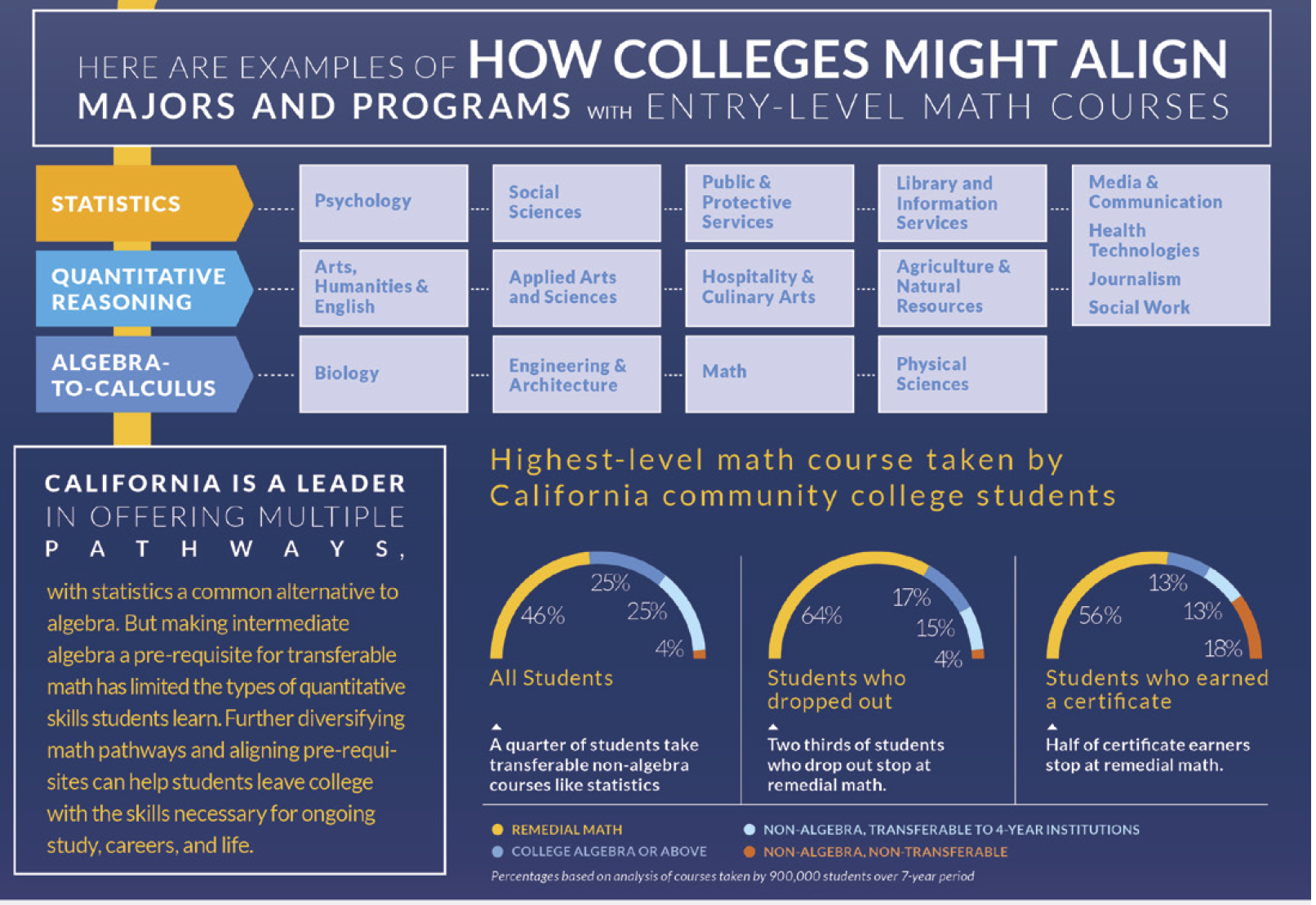 13
Rethinking the role of math in educational equity
Pam Burdman, Just//Equations
14
[Speaker Notes: Math policies have the potential to support equity when:

all math pathways are rigorous, rich, and relevant to college and/or career success;
students’ pathways are based on their goals and aspirations, rather than on perceived skill or outmoded placement practices;
prerequisites are not arbitrary gatekeepers; and
students receive the instruction and other support they need to be successful in their chosen pathway (including bridges between pathways for students whose goals change)]
Questions?
Contact: Bill Moore
bmoore@sbctc.edu 
(O) 360.704.4346
(C) 360.528.1809
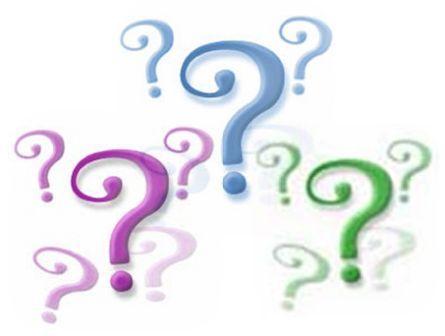